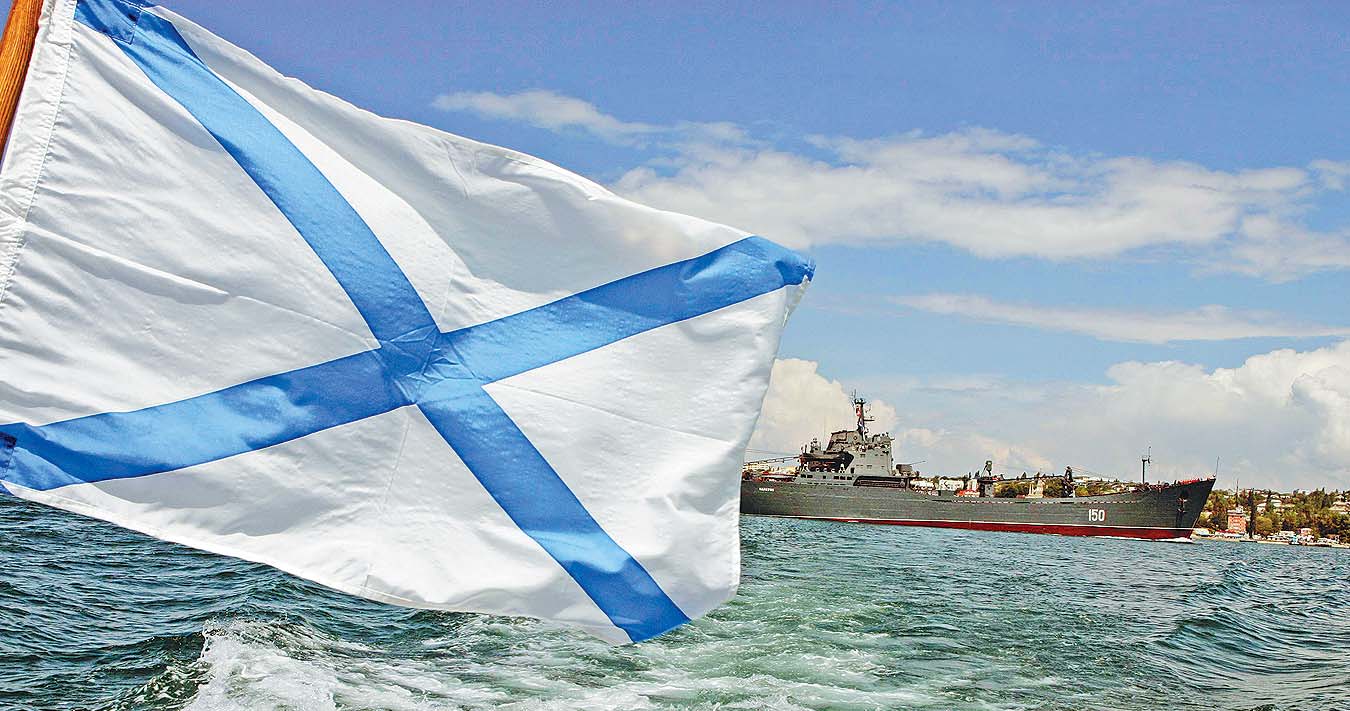 13 мая
День Черноморского флота России
Ежегодно, установленный приказом главнокомандующего ВМФ Российской Федерации от 15 июля 1996 года, день 13 мая в России отмечается как День Черноморского флота.
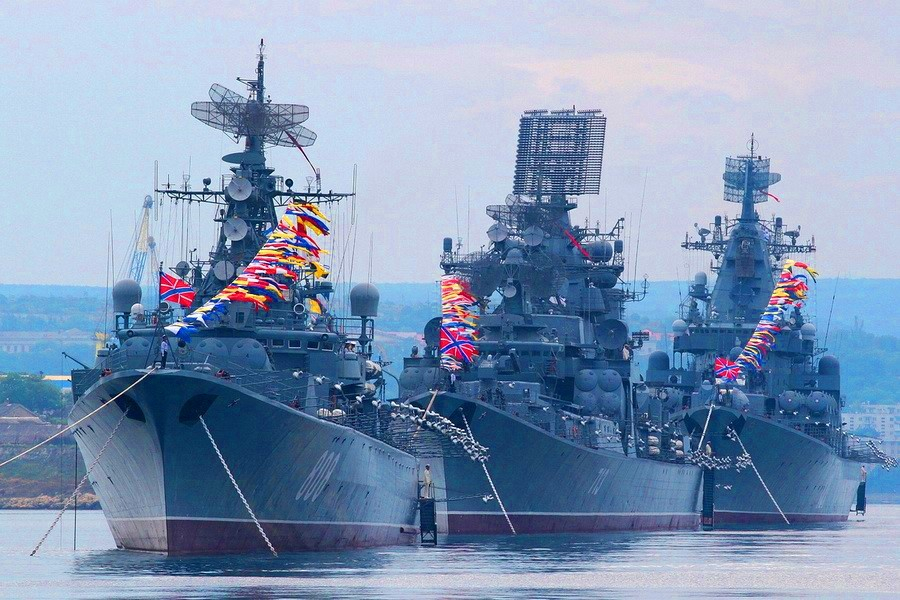 13 мая 1783 года в Ахтиарскую бухту Крыма вошли 13 кораблей Азовской флотилии под командованием вице-адмирала Ф.А. Клокачева.
Позднее к ним присоединились 11 кораблей Днепровской флотилии. 
С этого времени морские силы стали именоваться Черноморским флотом.
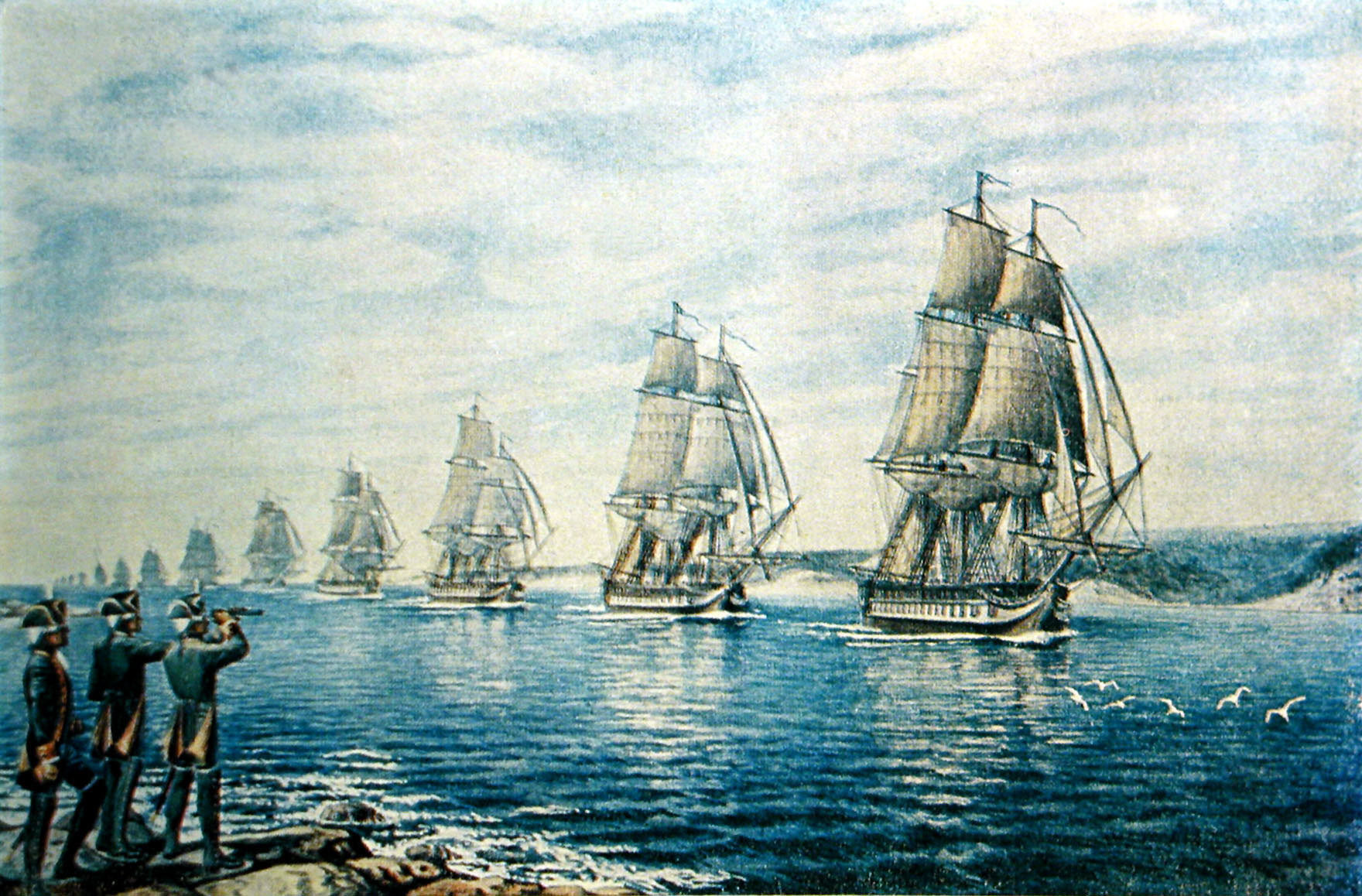 Ахтиарская бухта - пункт базирования кораблей флота. 
14 июня 1783 года были заложены первые четыре здания будущего города и порта Ахтиар (Белый утес).  
21 февраля 1784 года по указу Екатерины II городу Ахтиару было присвоено название Севастополь.
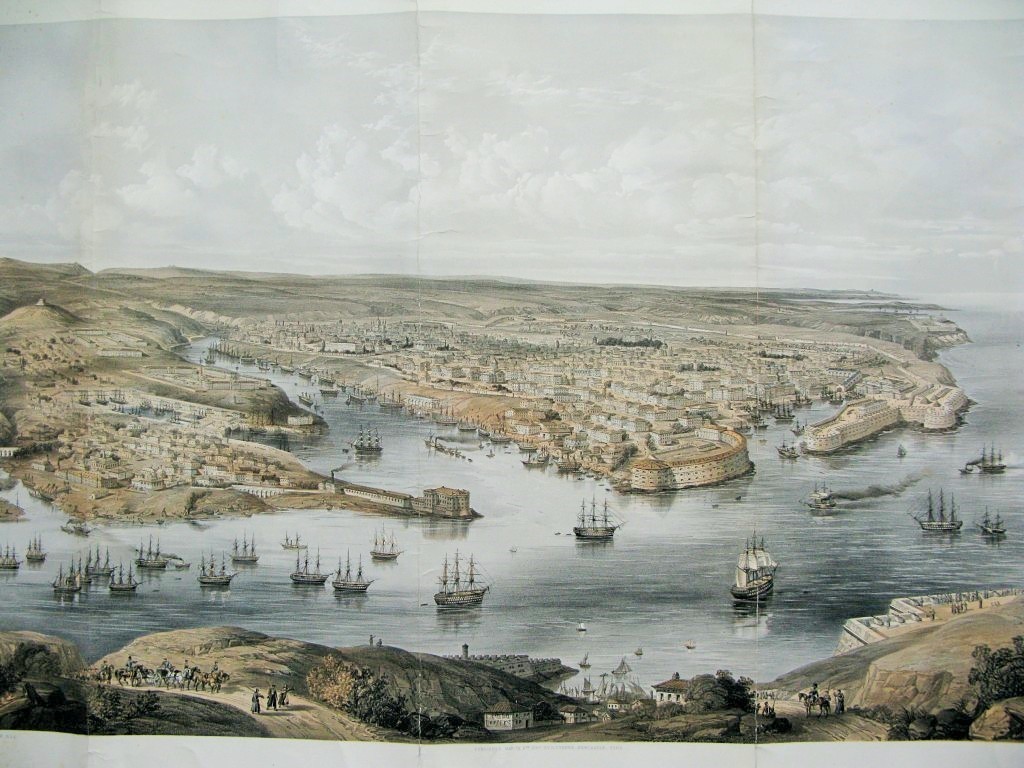 Вскоре город и порт Севастополь стал главной базой российского флота на Черном море. Историю флота прославили выдающиеся русские флотоводцы: Федор Ушаков, Михаил Лазарев, Павел Нахимов,  Владимир Истомин, Владимир Корнилов.
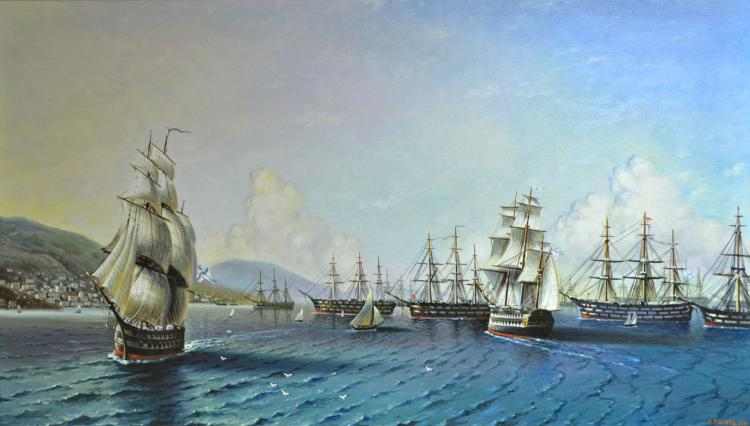 В 2020 году на базе сторожевого корабля «Сметливый» будет открыт Музей Военно-Морского Флота.
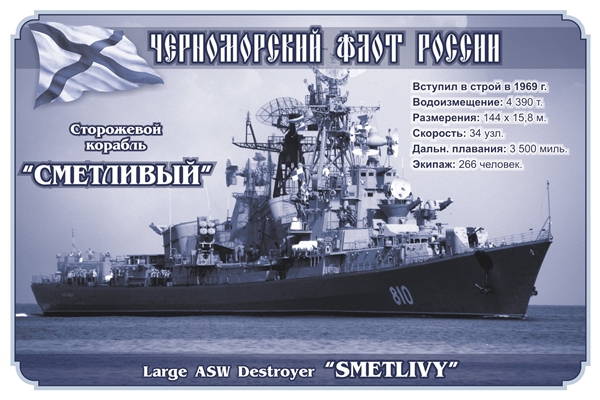 Парадная морская форма
На корабле ходить я буду,Когда на Флот служить пойду.И тот корабль, подобно чуду,Взметает встречную волну.На нём живёт его команда —Все люди разных возрастов.Я буду младшим, это правда,А кто назвать меня готов?
головной убор моряка
Флагман—
это корабль, на котором находятся командующий или командир соединения, штаб и флагманский командный пункт
Флагман российского 
флота
Моряком ты можешь стать,Чтоб границу охранятьИ служить не на земле,А на военном …
Пограничный корабль 
Российского флота
Военный корабль 
Российского флота
Пушка на военном 
корабле
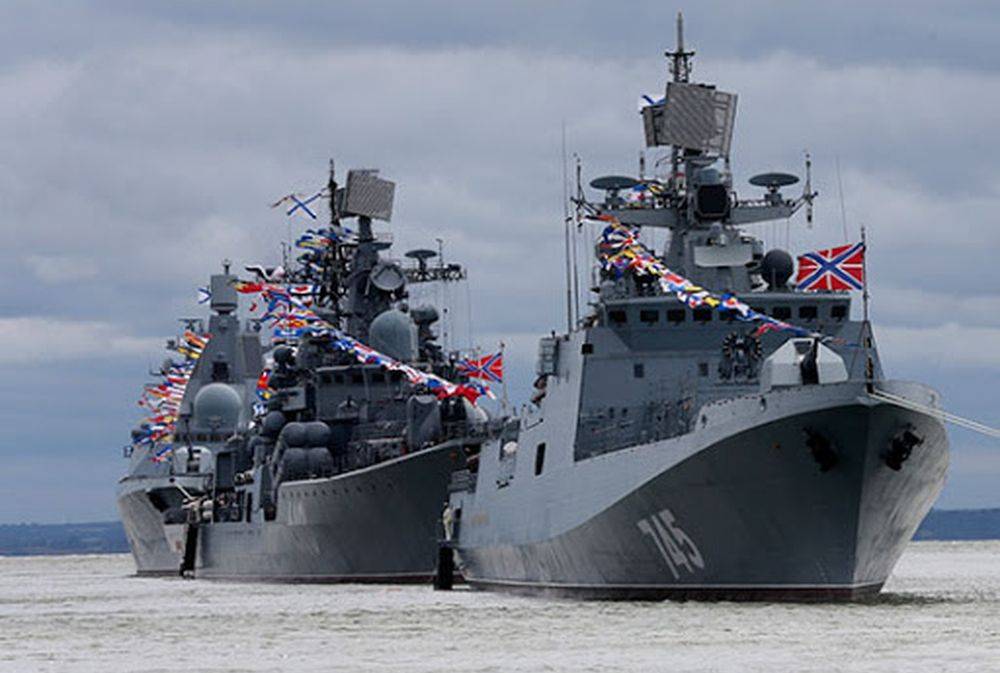 ВООРУЖЕНЫ УПРАВЛЯЕМЫМИ РАКЕТАМИ
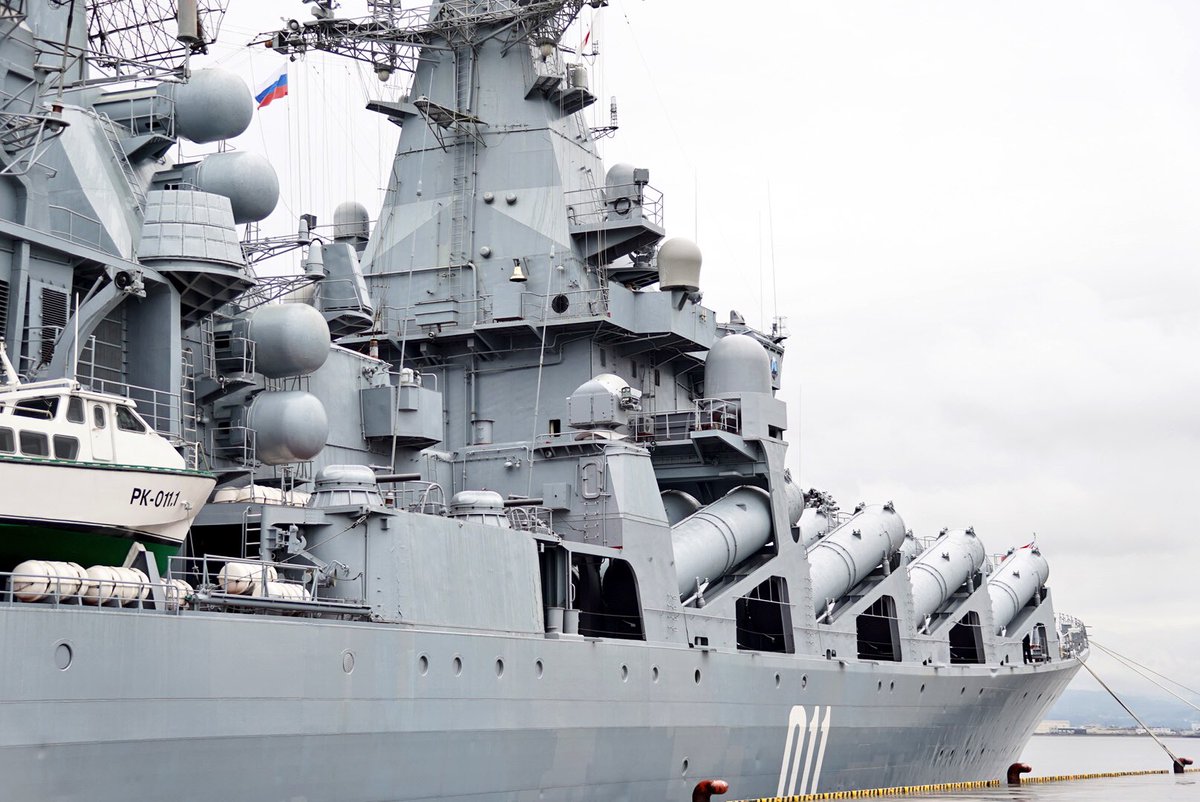 Ракетные
 крейсеры
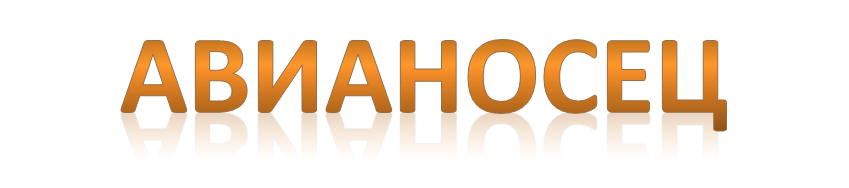 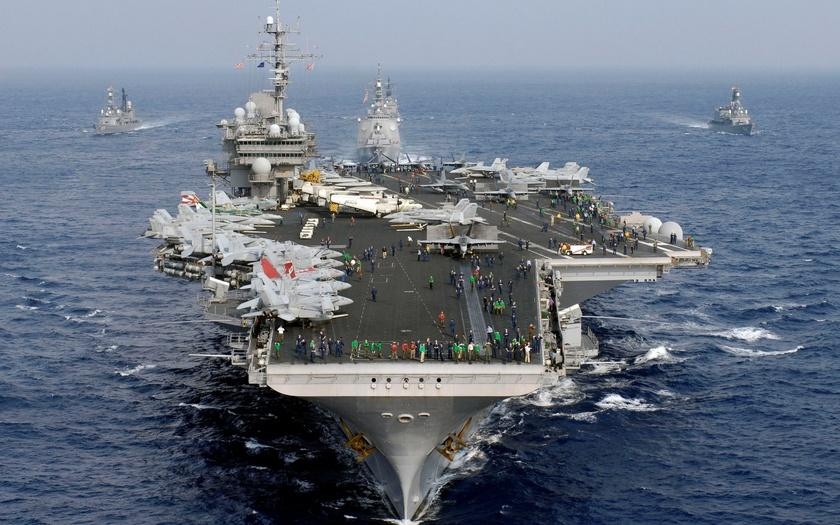 Боевой корабль для обслуживания и базировании авиации, действующей 
в открытом море.
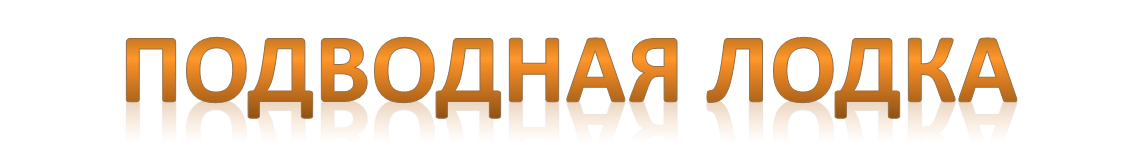 Под водой она гуляет,
Нашу землю охраняет,
Выполняет наш приказ.                   У неё есть  зоркий глаз.
Каюта и столовая на подводной лодке
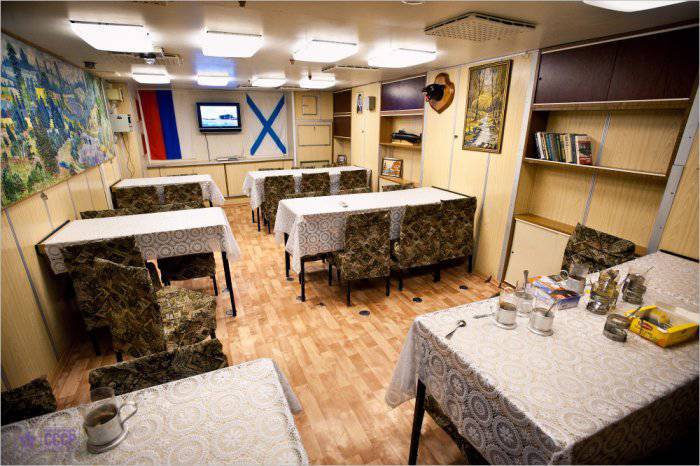 Военно-морской парад  Российского флота
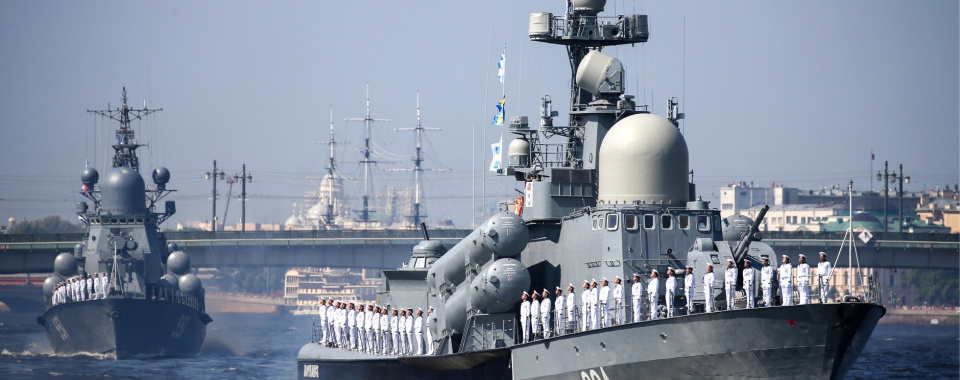 Корабль-спасатель
Судно, служащее для помощи терпящим  бедствие судам, для подъёма затонувших подводных лодок.
ледокол
Судно предназначено для проводки судов во льдах, преодоления ледовых перемычек, прокладки  канала, буксировки
Капитан корабля
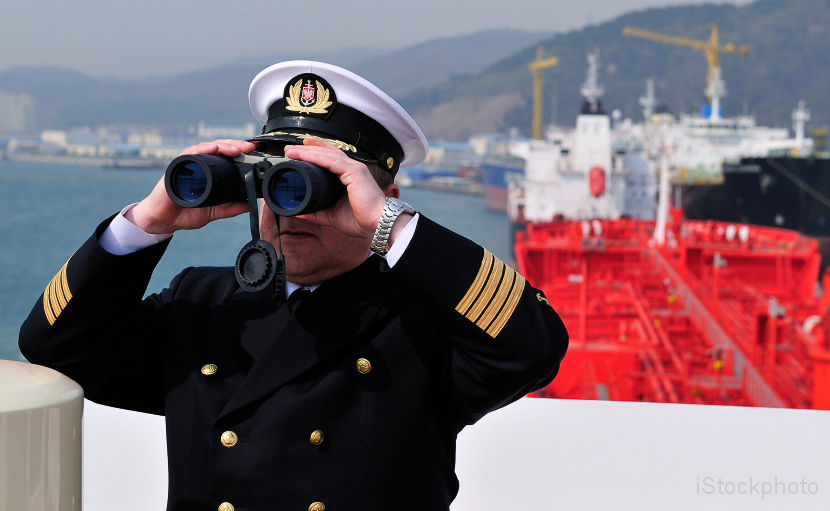 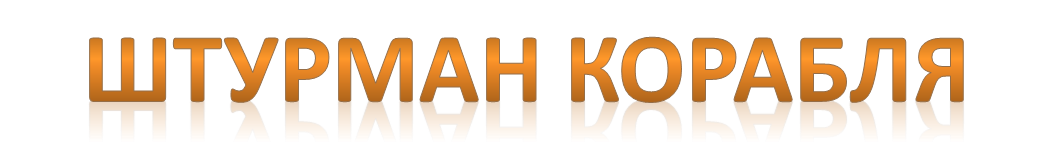 штурман прокладывает курс корабля
Кок - корабельный повар
Морской десант
«Там, где мы, там — победа!» —Девиз наш славный, боевой.Мы с моря на берег из века,Бежали «каменной» стеной!
Морская пехота готовится
К высадке
Военный водолаз
Он живёт в морских глубинах,
Только он не рыба-кит.
Носит он скафандр тяжёлый
В нём на службу он спешит!
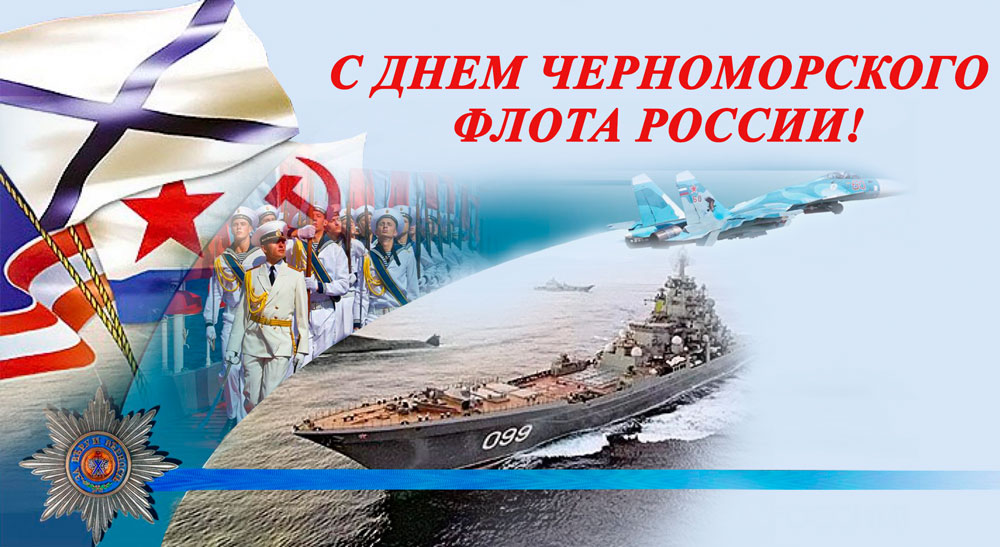